Ανάλυση Δεδομένων Μεγάλου Όγκου
Κατηγοριοποίηση (Classification)
Αυτή η κατηγορία μεθόδων στοχεύει στον προσδιορισμό της κλάσης ή της κατηγορίας στην οποία ανήκουν τα δεδομένα.
2
Παραδείγματα χρήσης μεθόδων κατηγοριοποίησης (1)
Αξιολόγηση Κινδύνου Δανεισμού: Χρηματοπιστωτικά ιδρύματα χρησιμοποιούν την εξόρυξη δεδομένων για την αξιολόγηση της πιστοληπτικότητας ατόμων και επιχειρήσεων. Με ανάλυση του ιστορικού πιστωτικού ιστορικού, δεδομένων εισοδημάτων και άλλων σχετικών παραγόντων, οι δανειοδότες μπορούν να λαμβάνουν πιο ενημερωμένες αποφάσεις δανεισμού
Παραδείγματα χρήσης μεθόδων κατηγοριοποίησης (2)
Ανίχνευση Απάτης: Η εξόρυξη δεδομένων μπορεί να χρησιμοποιηθεί για τον εντοπισμό ασυνήθιστων ή ύποπτων μοτίβων στις οικονομικές συναλλαγές. Η ανάλυση των ιστορικών δεδομένων συναλλαγών, μπορεί να βοηθήσει στον εντοπισμό πιθανών περιπτώσεων απάτης π.χ. μη εξουσιοδοτημένη χρήση πιστωτικής κάρτας.
Χρήση Μεθόδων Μηχανικής Μάθησης για ανάλυση Μεγάλων Δεδομένων
Τα δεδομένα που διαθέτουμε θα πρέπει να αντιστοιχούν στην αναζητούμενη γνώση:
 Συνήθως διανυσματική αναπαράσταση: διάνυσμα χαρακτηριστικών (ανεξάρτητων μεταβλητών).
 Ικανά χαρακτηριστικά για την περιγραφή του μοντέλου.
 Τιμές εξαρτημένης μεταβλητής (κατηγορίας) για προβλήματα ταξινόμησης/πρόβλεψης.
 Ικανή ποσότητα για τη δημιουργία καλού μοντέλου.
 Αντιπροσωπευτικά του «συνόλου» των δεδομένων λειτουργίας του συστήματος γνώσης.
5
Εκτίμηση απόδοσης κατηγοριοποιητή /ταξινομητή
Ο καλύτερος ταξινομητής είναι αυτός που έχει καλύτερη απόδοση στα δεδομένα εκτός συνόλου εκπαίδευσης.
Η απόδοση στο σύνολο εκπαίδευσης δεν αποτελεί αντικειμενικό κριτήριο για την εκτίμηση της απόδοσης εκτός συνόλου εκπαίδευσης.
Είναι εύκολο να κατασκευάσουμε έναν ταξινομητή που να έχει 100% απόδοση στα δεδομένα εκπαίδευσης, αλλά πολλή χαμηλή απόδοση εκτός δεδομένων εκπαίδευσης.
6
Ταξινομητής με 100% απόδοση στα δεδομένα εκπαίδευσης
Ένας κανόνας για κάθε παράδειγμα:
If Ηλικία=27 and Οικ. Κατ.=Άγαμος….. Then ΚαλόςΠελάτης=ΟΧΙ
7
Μέτρα Εκτίμησης
Έμφαση στην ικανότητα πρόβλεψης του μοντέλου παρά στην αποδοτικότητα (πόσο γρήγορα κατασκευάζει το μοντέλο ή ταξινομεί μια εγγραφή, κλιμάκωση κλπ.)
Confusion Matrix (Πίνακας Σύγχυσης)
fij: αριθμός των εγγραφών της κλάσης i που προβλέπονται ως κλάση j
TP (true positive) f11
FN (false negative) f10
FP (false positive) f01
TN (true negative) f00
8
Ακρίβεια
Λόγος Λάθους
9
Άλλες μετρήσεις με βάση τον πίνακα σύγχυσης
True positive rate or sensitivity: Το ποσοστό των θετικών παραδειγμάτων που ταξινομούνται σωστά
True negative rate or specificity: Το ποσοστό των αρνητικών παραδειγμάτων που ταξινομούνται σωστά
10
Άλλες μετρήσεις με βάση τον πίνακα σύγχυσης
False positive rate: Το ποσοστό των αρνητικών παραδειγμάτων που ταξινομούνται λάθος (δηλαδή, ως θετικά)
False negative rate: Το ποσοστό των θετικών παραδειγμάτων που ταξινομούνται λάθος (δηλαδή, ως αρνητικά)
11
Απλή Μέθοδος Αποτίμησης Μοντέλου
Διαμέριση του αρχικού συνόλου σε δύο ξένα σύνολα:
Σύνολο εκπαίδευσης – Σύνολο Ελέγχου

Κατασκευή μοντέλου με βάση το σύνολο εκπαίδευσης
Αποτίμηση μοντέλου με βάση το σύνολο ελέγχου

(-) Λιγότερες εγγραφές για εκπαίδευση – πιθανόν όχι τόσο καλό μοντέλο, όσο αν χρησιμοποιούνταν όλες
(-) Το μοντέλο εξαρτάται από τη σύνθεση των συνόλων εκπαίδευσης και ελέγχου – όσο μικρότερο το σύνολο εκπαίδευσης, τόσο μεγαλύτερη η variance του μοντέλου – όσο μεγαλύτερο το σύνολο εκπαίδευσης, τόσο λιγότερο αξιόπιστη η πιστότητα του μοντέλου που υπολογίζεται με το σύνολο ελέγχου – wide confidence interval
12
Διασταυρωμένη επικύρωση (Cross validation)
Για να συγκρίνουμε την απόδοση δύο ταξινομητών μπορούμε να χρησιμοποιούμε την διασταυρωμένη επικύρωση.

Χωρίζουμε το σύνολο εκπαίδευσης σε ν ίσα υποσύνολα.

Επαναλαμβάνουμε για ν φορές
Κρατάμε κάθε φορά 1 υποσύνολο για έλεγχο (test set), και εκπαιδεύουμε τους αλγόριθμους μας στο υπόλοιπο σύνολο.
13
Διασταυρωμένη επικύρωση (Cross validation)
14
Μειονεκτήματα της ακρίβειας
Θεωρείστε ένα πρόβλημα με 2 κλάσεις
Αριθμός παραδειγμάτων της κλάσης 0 = 9990
Αριθμός παραδειγμάτων της κλάσης 1 = 10

Αν ένα μοντέλο προβλέπει οτιδήποτε ως κλάση 0 τότε ακρίβεια = 9990/10000 = 99.9 %

Η ακρίβεια είναι παραπλανητική γιατί το μοντέλο δεν προβλέπει κανένα παράδειγμα της κλάσης 1
15
Ταξινόμηση βασισμένη στο κόστος
Σε πολλά προβλήματα μπορεί να μην έχει το ίδιο κόστος να κάνουμε λάθος FP και FN.

Παράδειγμα: απάτη σε συναλλαγή με πιστωτική κάρτα. 
Κόστος της λάθος πρόβλεψης ότι η συναλλαγή είναι απάτη.
Κόστος της λάθος πρόβλεψης ότι η συναλλαγή δεν είναι απάτη.
16
Πίνακας Κόστους
C(i|j): κόστος λανθασμένης ταξινόμησης ενός παραδείγματος της κλάσης i ως κλάση j
C(M) = TP x C(Yes|Yes) + FN x C(Yes|No) + FP C(No|Yes) + TN C(No|No)
17
Υπολογισμός του Κόστους της Ταξινόμησης
C(i|j): κόστος λανθασμένης ταξινόμησης ενός παραδείγματος της κλάσης i ως κλάση j
Accuracy = 80%
Cost = 4060
Accuracy = 80%
Cost = 5050
18
Πρόβλεψη/παλινδρόμηση (Regression)
Αυτή η κατηγορία μεθόδων επιδιώκει την πρόβλεψη μελλοντικών τιμών ή συμπεριφορών βάσει των διαθέσιμων δεδομένων. Παραδείγματα περιλαμβάνουν την πρόβλεψη των πωλήσεων, των τιμών μετοχών και άλλων μεταβλητών.
Παραδείγματα χρήσης μεθόδων παλινδρόμησης (1)
Τεχνικές ανάλυσης Μεγάλων Δεδομένων μπορούν να χρησιμοποιηθούν για την ανάπτυξη οικονομικών μοντέλων προβλέψεων για έσοδα, δαπάνες και άλλες οικονομικές μεταβλητές. Αυτό βοηθά στον προϋπολογισμό και τον οικονομικό προγραμματισμό.
Παραδείγματα χρήσης μεθόδων παλινδρόμησης (2)
Η ανάλυση Μεγάλων Δεδομένων μπορεί να χρησιμοποιηθεί για τη δημιουργία προγνωστικών μοντέλων για την πρόβλεψη των φορολογικών εσόδων. Αναλύοντας ιστορικά φορολογικά δεδομένα και οικονομικούς δείκτες, οι αρχές μπορούν να κάνουν πιο ακριβείς προβλέψεις εσόδων και να κατανείμουν πόρους ανάλογα.
Συσταδοποίηση (Clustering)
Σε αυτή την κατηγορία, τα δεδομένα χωρίζονται σε ομάδες (clusters) βάσει της ομοιότητάς τους. 

Στόχος είναι η δημιουργία ενός συνόλου από ομάδες (συνήθως προκαθορίζουμε τον αριθμό τους), οι οποίες περιέχουν δείγματα που μοιάζουν κατά το δυνατόν μεταξύ τους (intra-class similarity) και διαφέρουν κατά το δυνατόν από δείγματα άλλων ομάδων (inter-class dissimilarity).
Παραδείγματα χρήσης μεθόδων ομαδοποίησης (1)
Ομαδοποίηση Πελατών: Η εξόρυξη δεδομένων μπορεί να βοηθήσει στον εντοπισμό τμημάτων πελατών βάσει της συμπεριφοράς και των μοτίβων αγοράς τους. Αυτές οι πληροφορίες είναι χρήσιμες για στοχευμένες στρατηγικές μάρκετινγκ και τιμολόγηση.
Παραδείγματα χρήσης μεθόδων ομαδοποίησης (2)
Προφίλ Φορολογουμένων: Οι φορολογικές αρχές μπορούν να δημιουργήσουν προφίλ φορολογουμένων βάσει της οικονομικής τους συμπεριφοράς και των ιστορικών δεδομένων. Αυτά τα προφίλ χρησιμεύουν για τον καθορισμό της πιθανότητας συμμόρφωσης ή αποφυγής φόρων, επιτρέποντας πιο στοχευμένες προσπάθειες ανίχνευσης φοροδιαφυγής.
Συσχέτιση (Association)
Σε αυτήν την κατηγορία, αναζητούνται συσχετίσεις μεταξύ διαφόρων στοιχείων στα δεδομένα. Παραδείγματα περιλαμβάνουν τον εντοπισμό συσχετίσεων στην αγορά, όπως το γεγονός ότι οι πελάτες που αγοράζουν ψωμί συνήθως αγοράζουν και γάλα.
Παραδείγματα χρήσης μεθόδων συσχέτισης
Αξιολόγηση Φορολογικών Μέτρων: Η ανάλυση Μεγάλων Δεδομένων μπορεί να χρησιμοποιηθεί για την αξιολόγηση της επίδρασης φορολογικών μέτρων και αλλαγών. Βοηθά στην κατανόηση πώς διάφορα μέτρα επηρεάζουν τα έσοδα, τη συμμόρφωση και τη συμπεριφορά των φορολογούμενων.
Αναγνώριση ακραίων τιμών (Outlier Detection)
Σκοπός αυτών των μεθόδων είναι η αναγνώριση ανωμαλιών ή περίεργων παρατηρήσεων στα δεδομένα. Οι ανωμαλίες μπορεί να προσδιοριστούν ως περιπτώσεις που απαιτούν ειδική προσοχή.
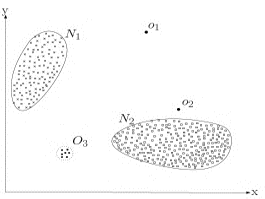 Παραδείγματα χρήσης μεθόδων αναγνώρισης ακραίων τιμών
Τεχνικές ανάλυσης Μεγάλων Δεδομένων μπορούν να βοηθήσουν στον εντοπισμό ανωμαλιών στα οικονομικά δεδομένα, όπως απροσδόκητες διακυμάνσεις στα έσοδα, ασυνήθιστα μοτίβα δαπανών ή αντιφάσεις στις οικονομικές καταστάσεις. Αυτές οι ανωμαλίες μπορεί να υποδεικνύουν σφάλματα ή και απάτη.